The BHS Learning Journey
Year 10
Year 11 this way!
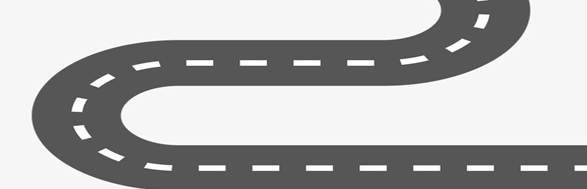 Percentage and interest
Types of number and sequences
Probability
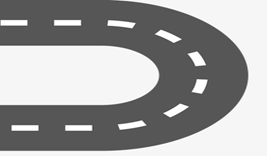 Year 10 Summer Term 3b
Unit 4 - Proportions and proportional change
Averages and range
Ratio and Fractions
Vectors
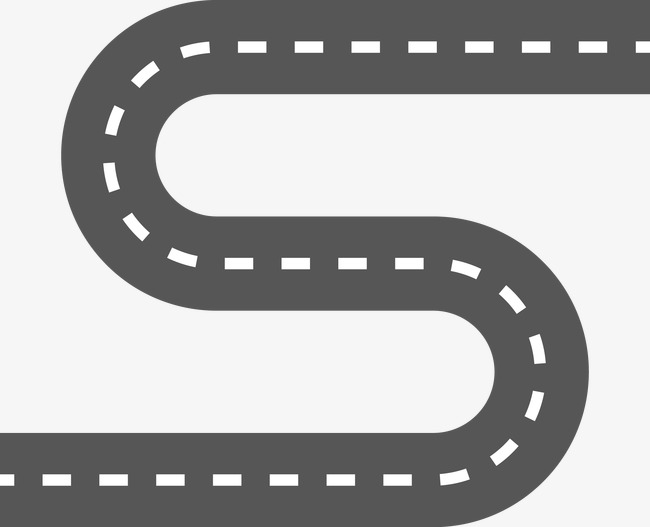 Year 10  Summer Term 3a
The collection of data
Unit 4 – The collection of data
Processing, representing and analysing data
Unit 3-Geometry
Year 10 Spring Term 2b
Angles and bearings
Working with circles
Vectors
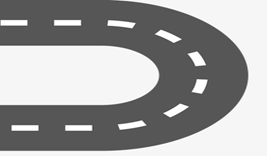 Year 10  Spring Term 2a
Unit 2-Developing Algebra
Representing solutions of equations and inequalities
Simultaneous equations
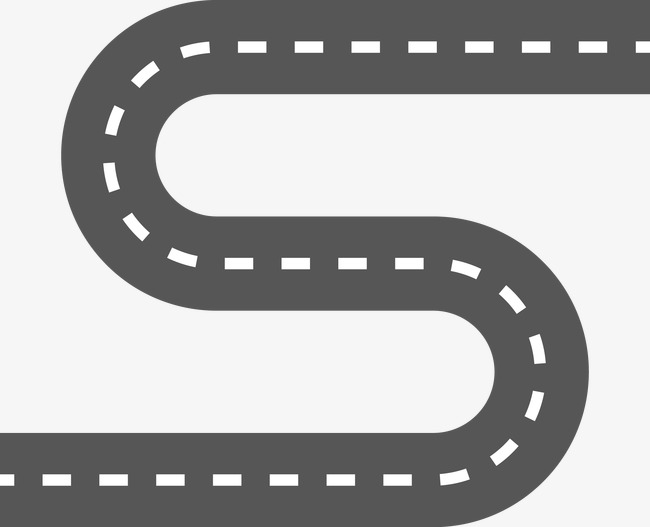 Year 10  Autumn Term 1b
Congruence, similarity and enlargement
Trigonometry
Unit 1-Similarity
Year 10 Autumn Term 1a
KS4 Maths begins...
Homework on Mathswatch